What do you see?
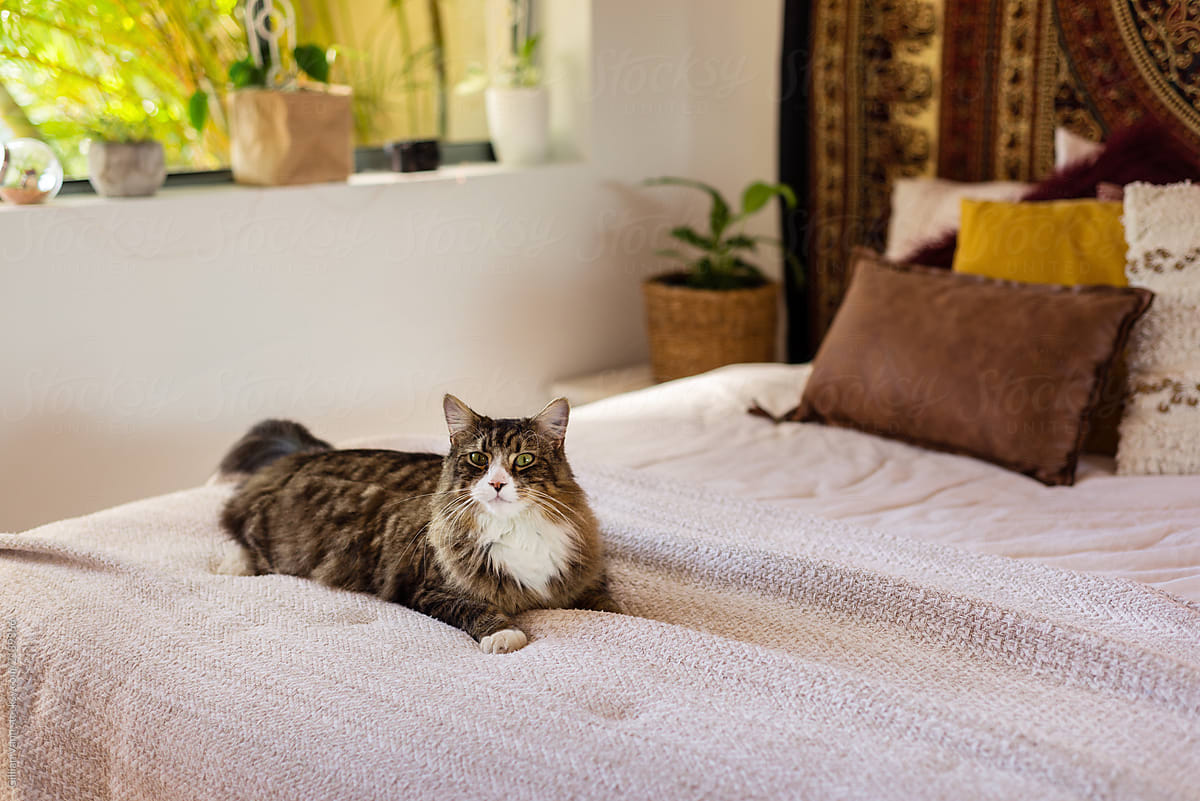 There is a cat on the bed.
What do you see?
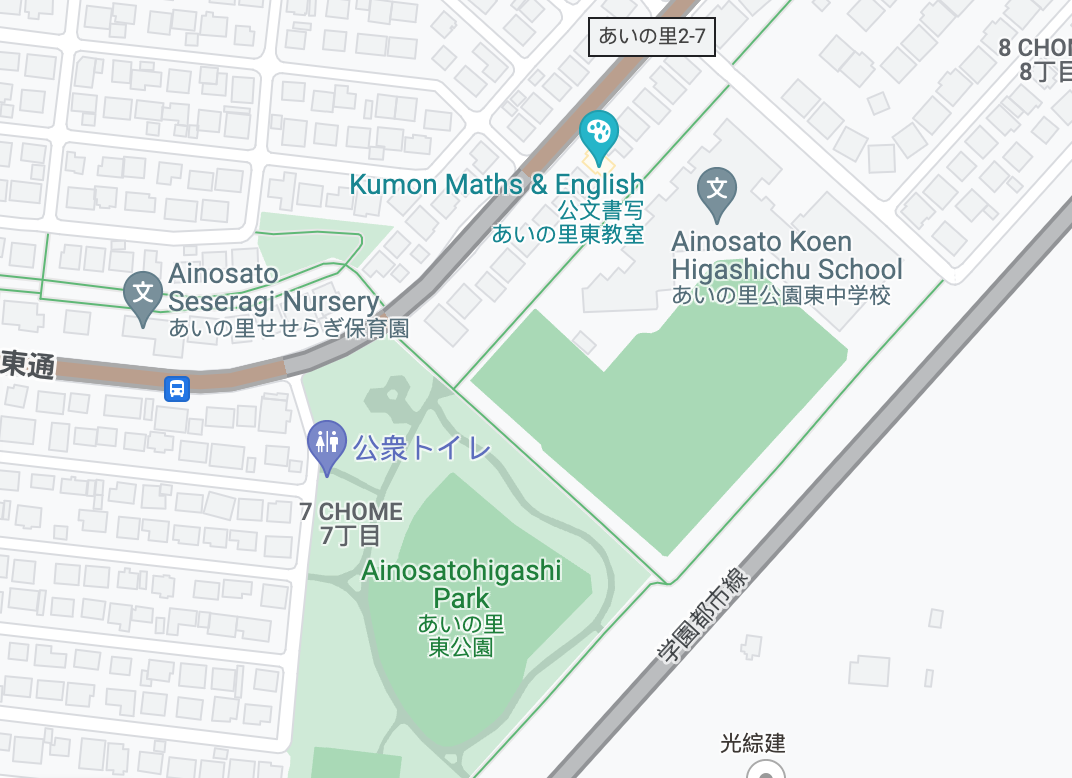 There is a park near the school.
I will visit Okinawa.  What can I see?
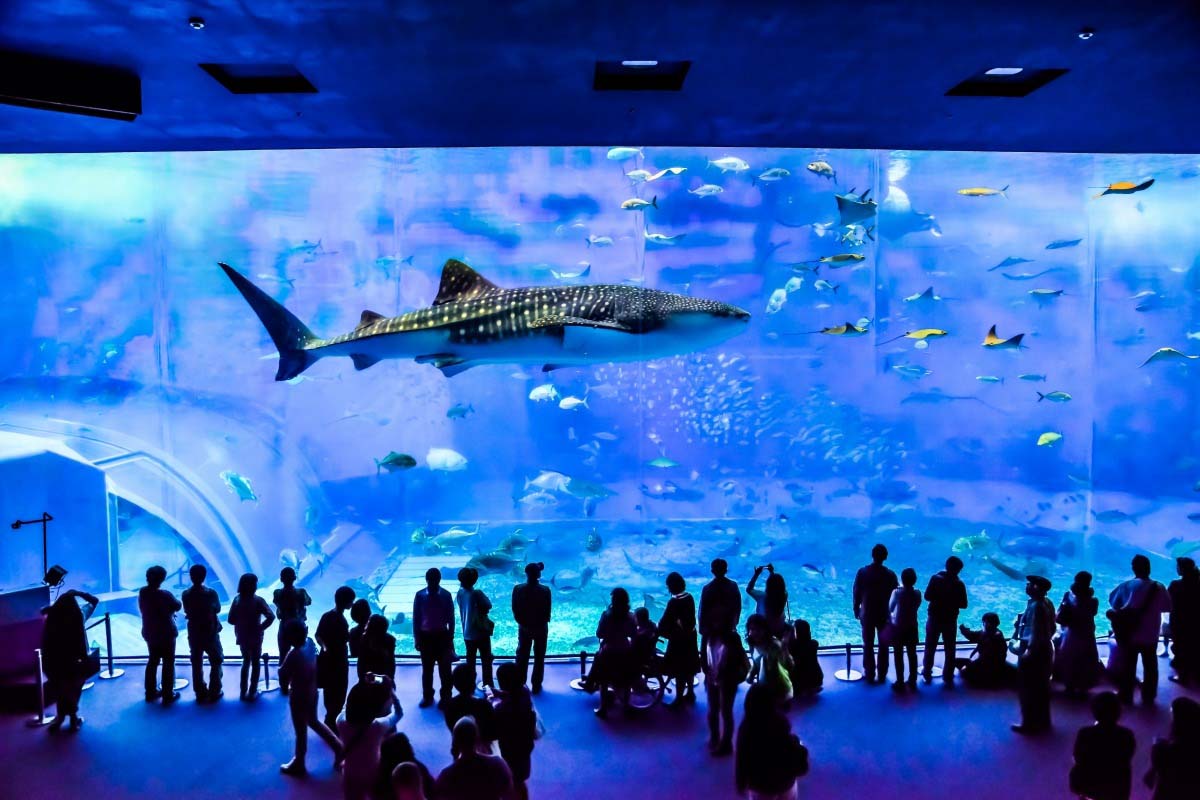 There is an aquarium in Okinawa.
What do you see?
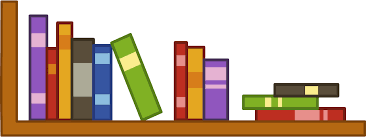 There are 12 books on the shelf.
Is there a blue book on the shelf?
Yes there is.
What do you see?
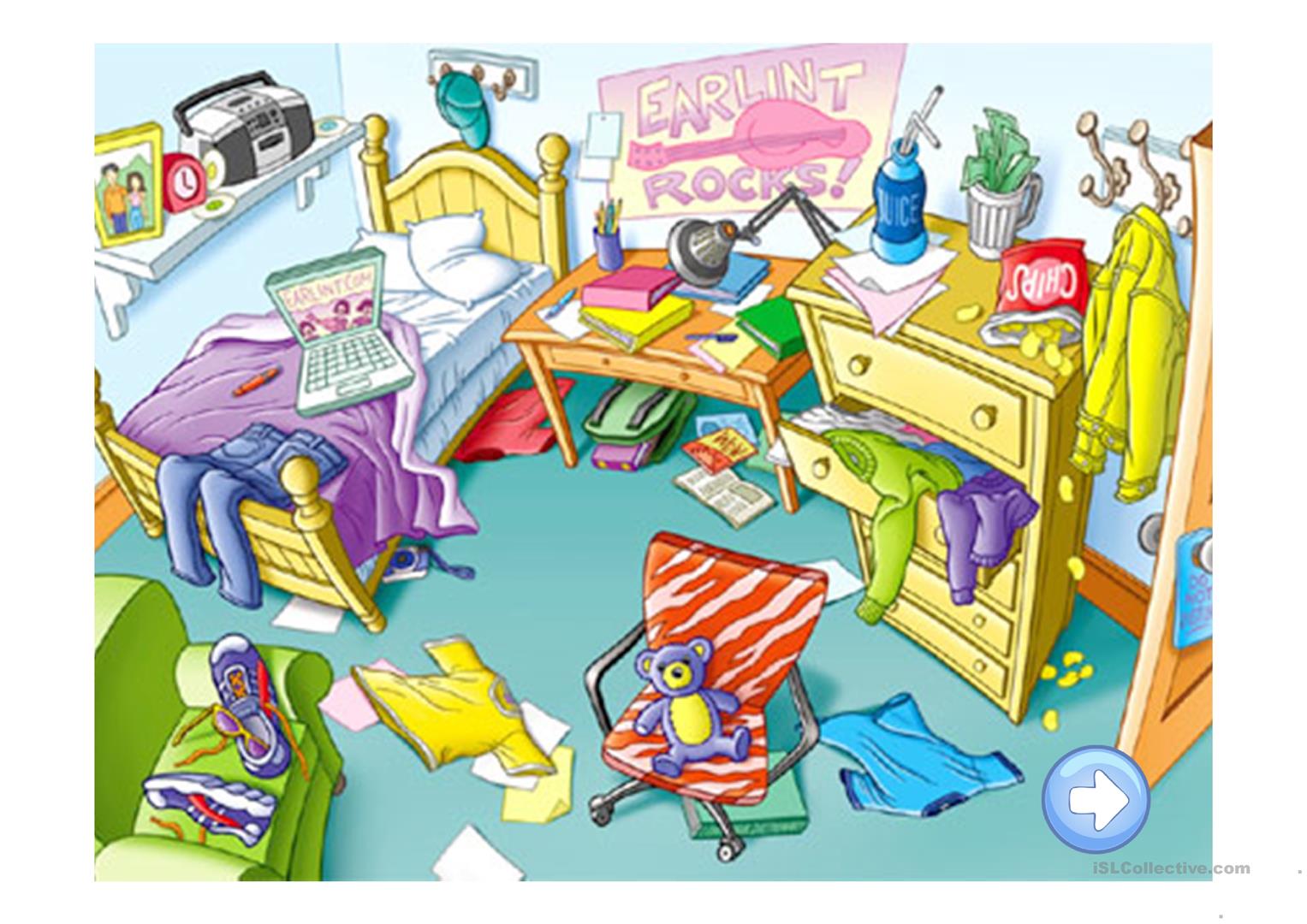 Quiz Time!
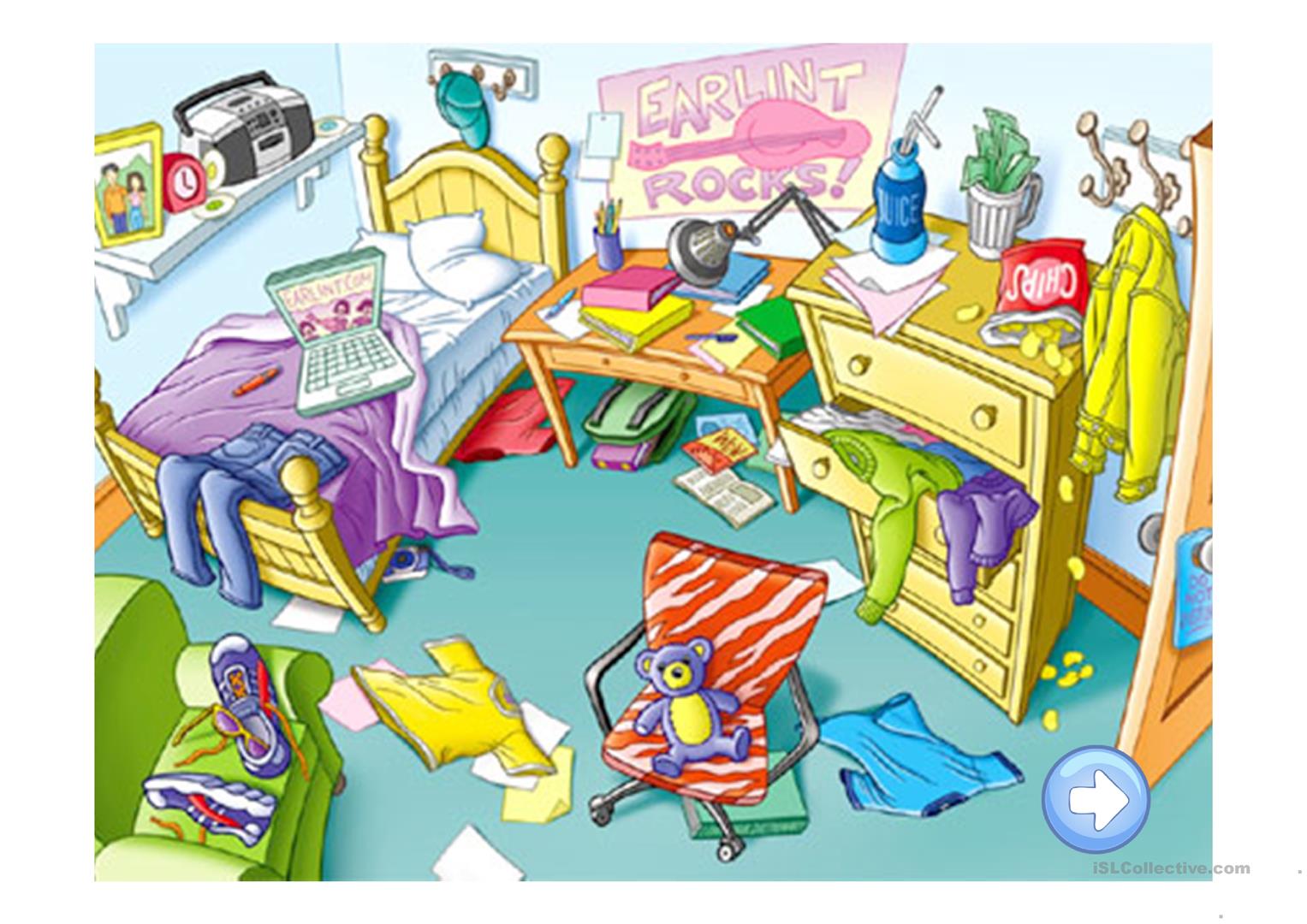 Example
Is there a book under the chair?
Yes, there is.
There is a book under the chair.
1 point
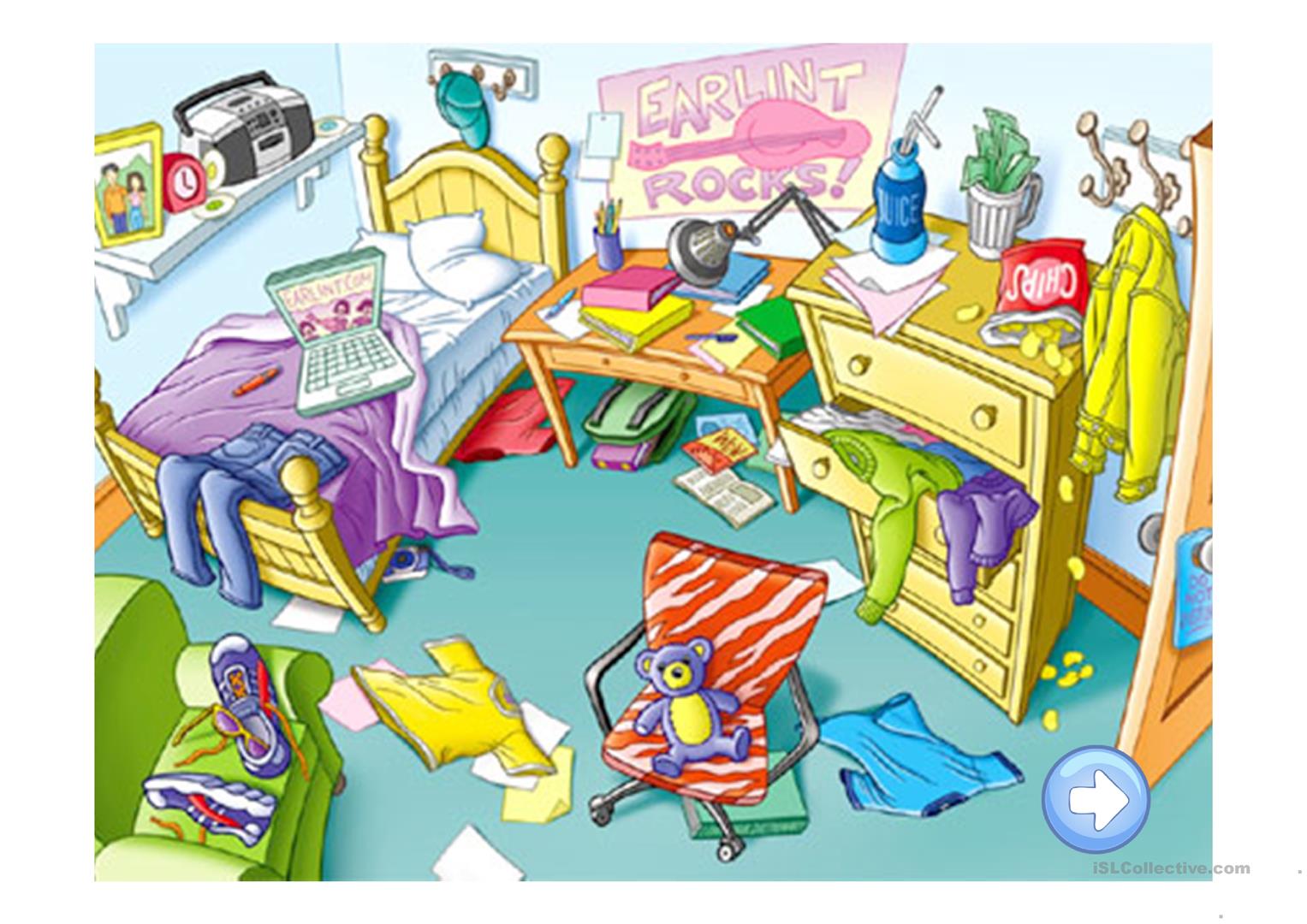 Is there a bear on the chair?
Yes, there is.
There is a bear on the chair.
3 points
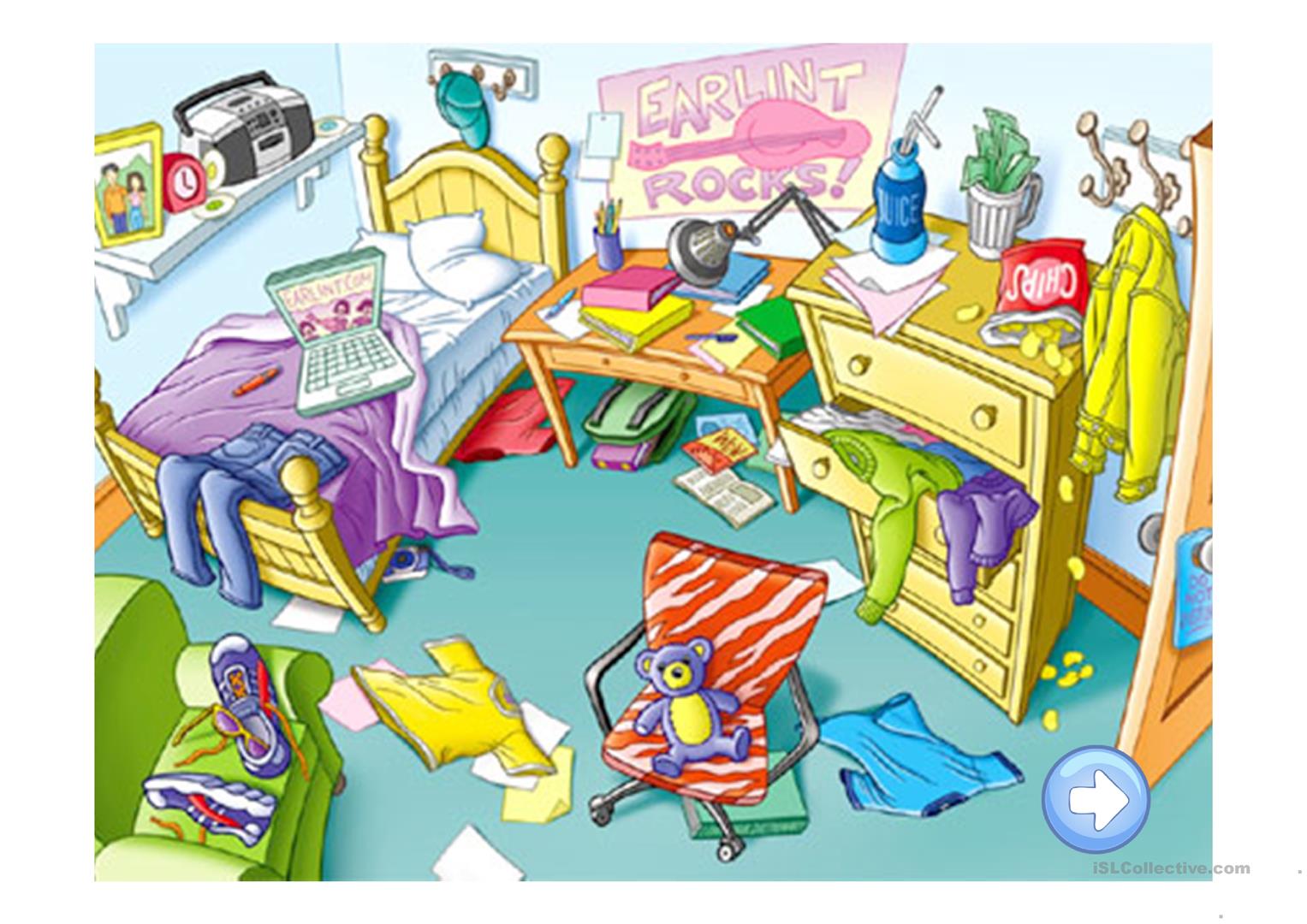 Is there a bag under the bed?
No, there isn’t.
There is a bag under the table (desk).
2 points
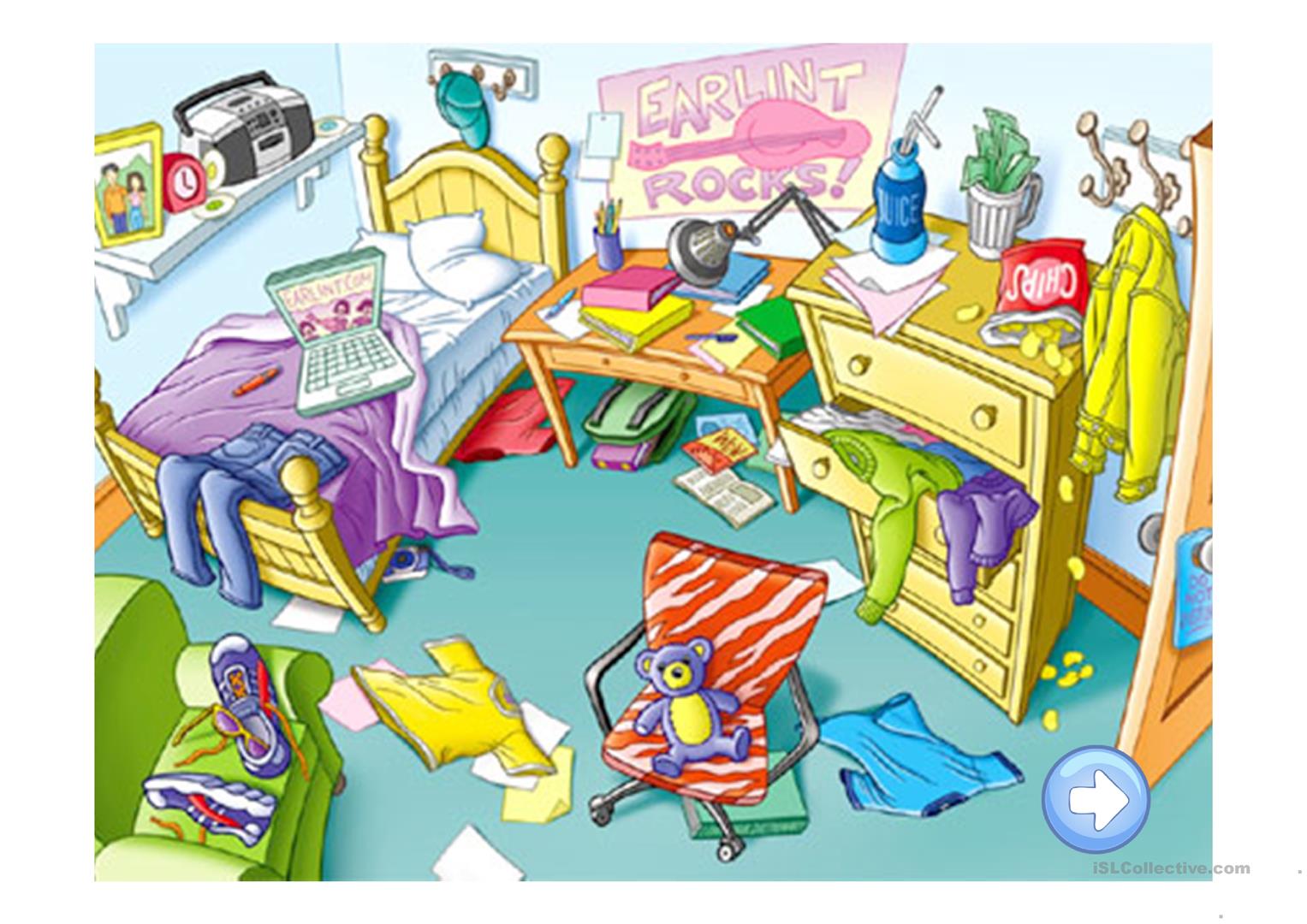 Are there shoes on the chair?
Yes, there are.
There are shoes on the chair.
2 points
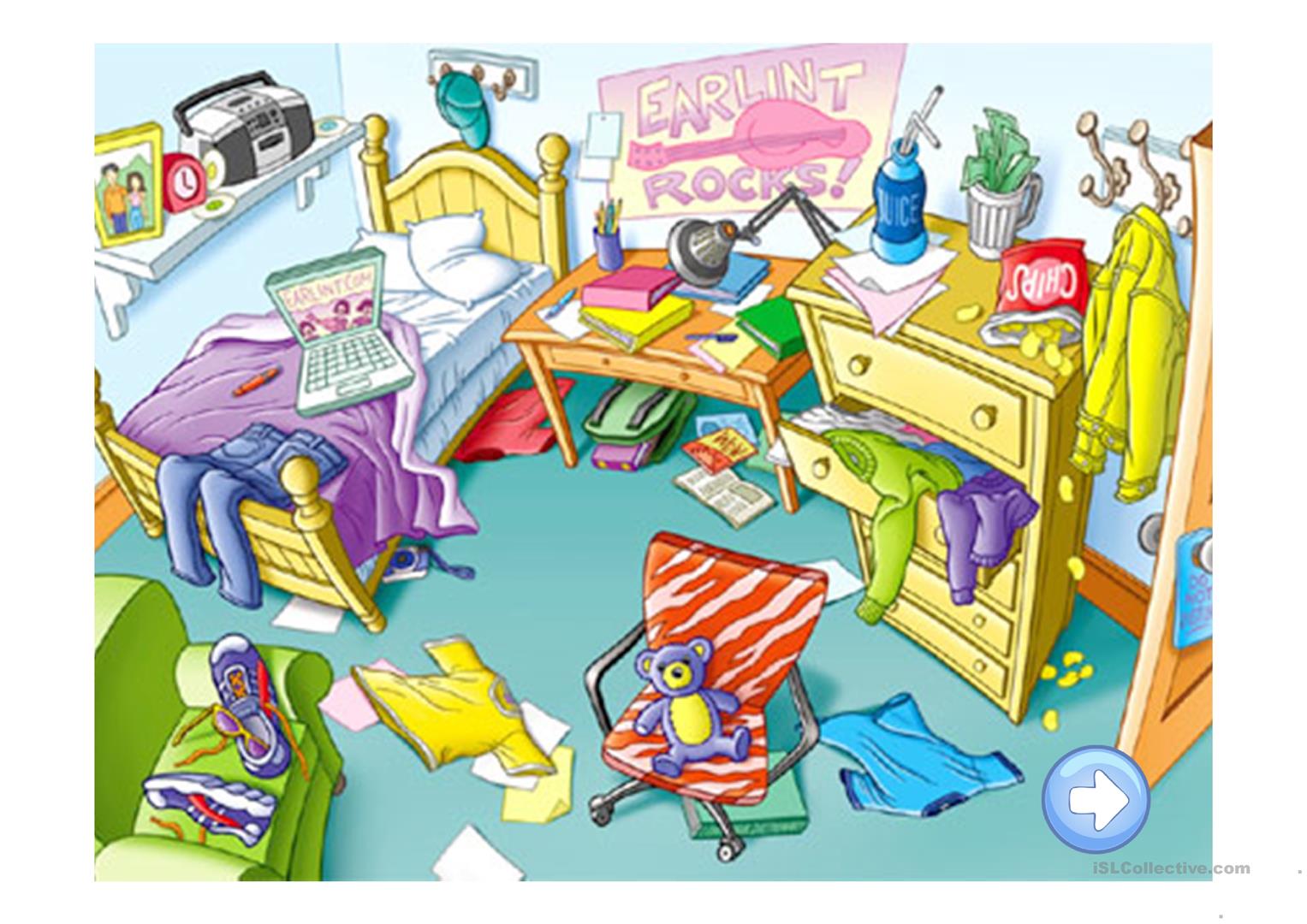 Is there cola on the dresser?
No, there isn’t.
There is juice on the dresser.
5 points
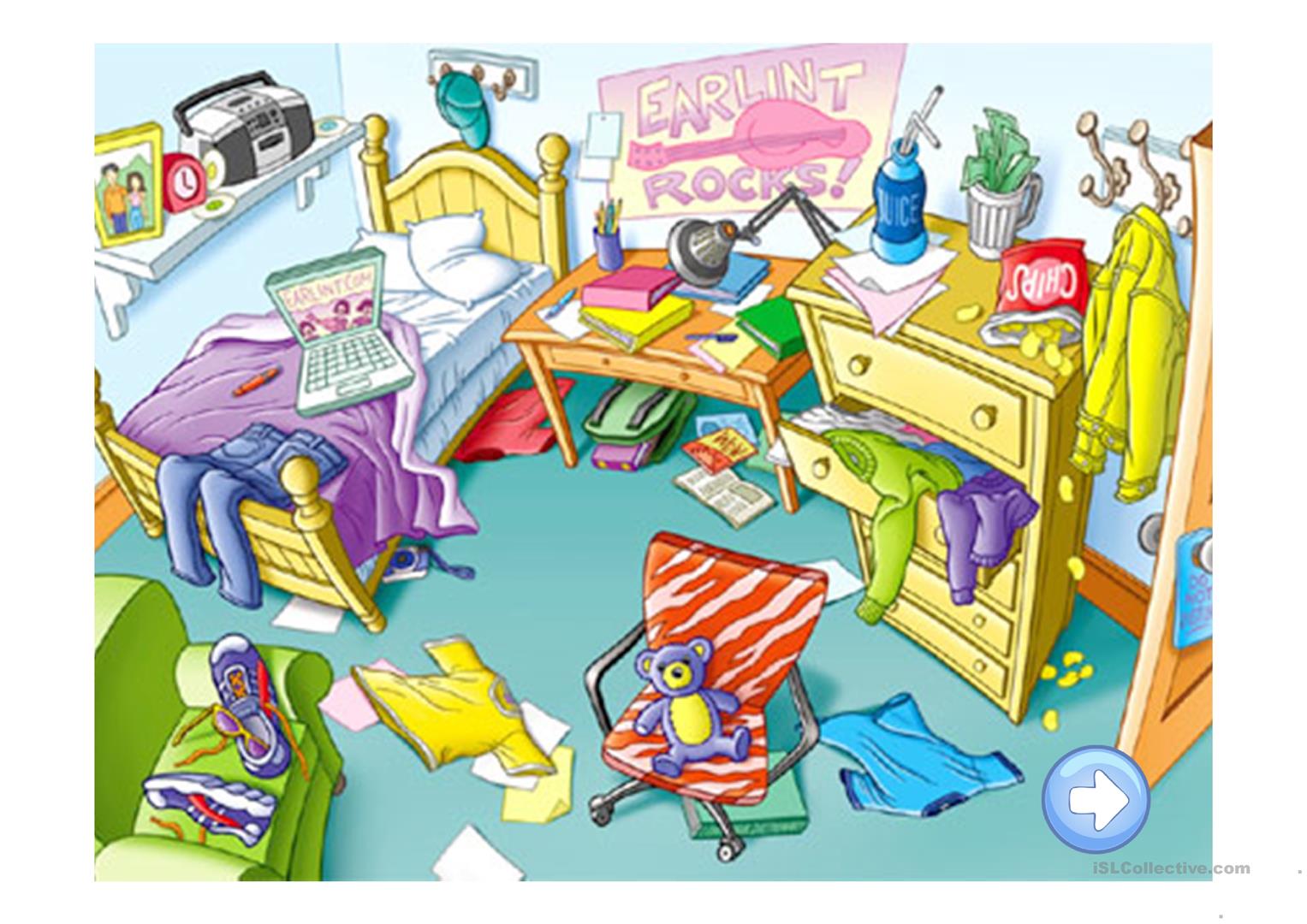 Is there a camera under the bed?
Yes, there is.
There is a camera under the bed.
2 points
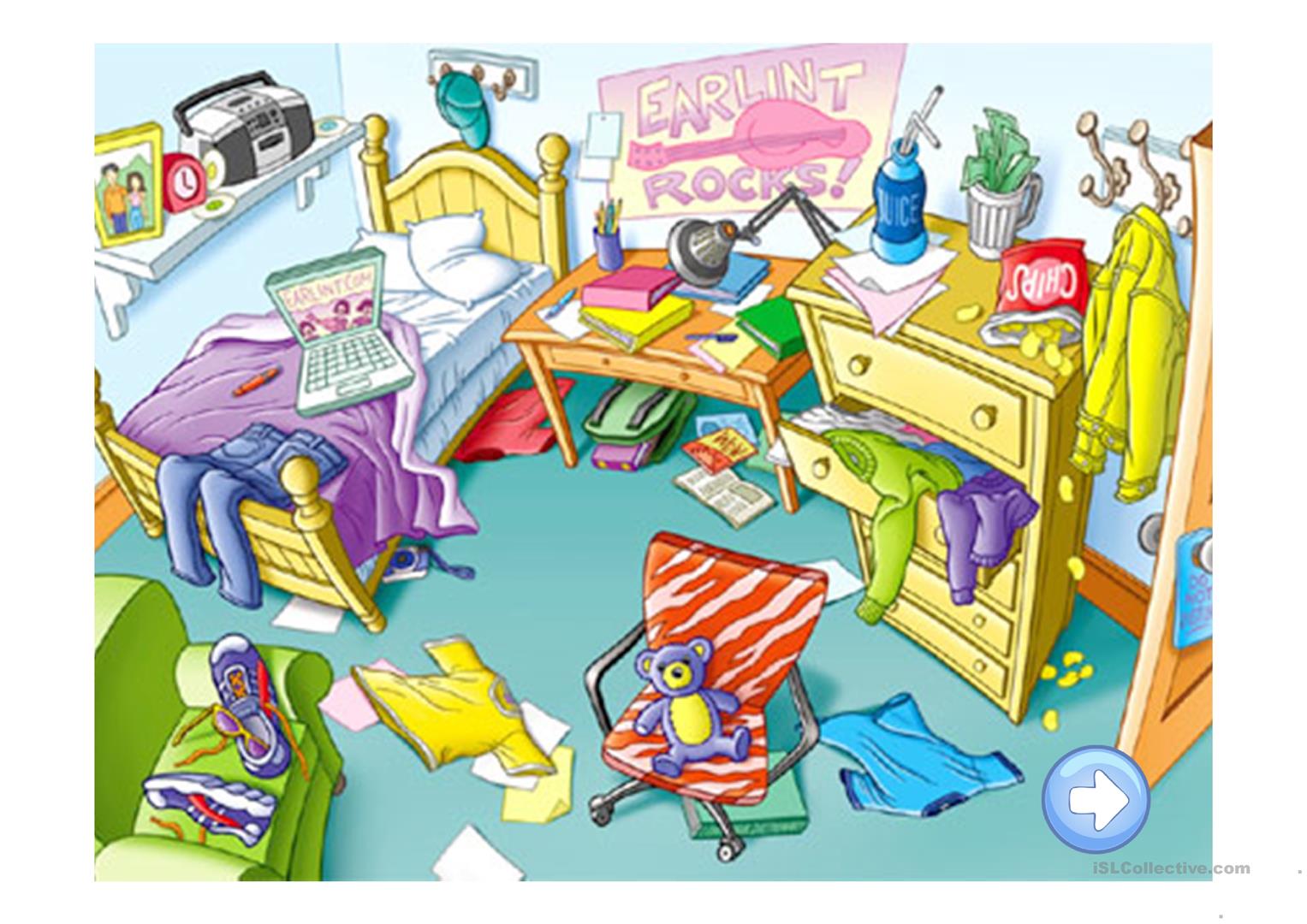 Is there a red shirt under the bed?
Yes, there is.
There is a red shirt under the bed.
3 points
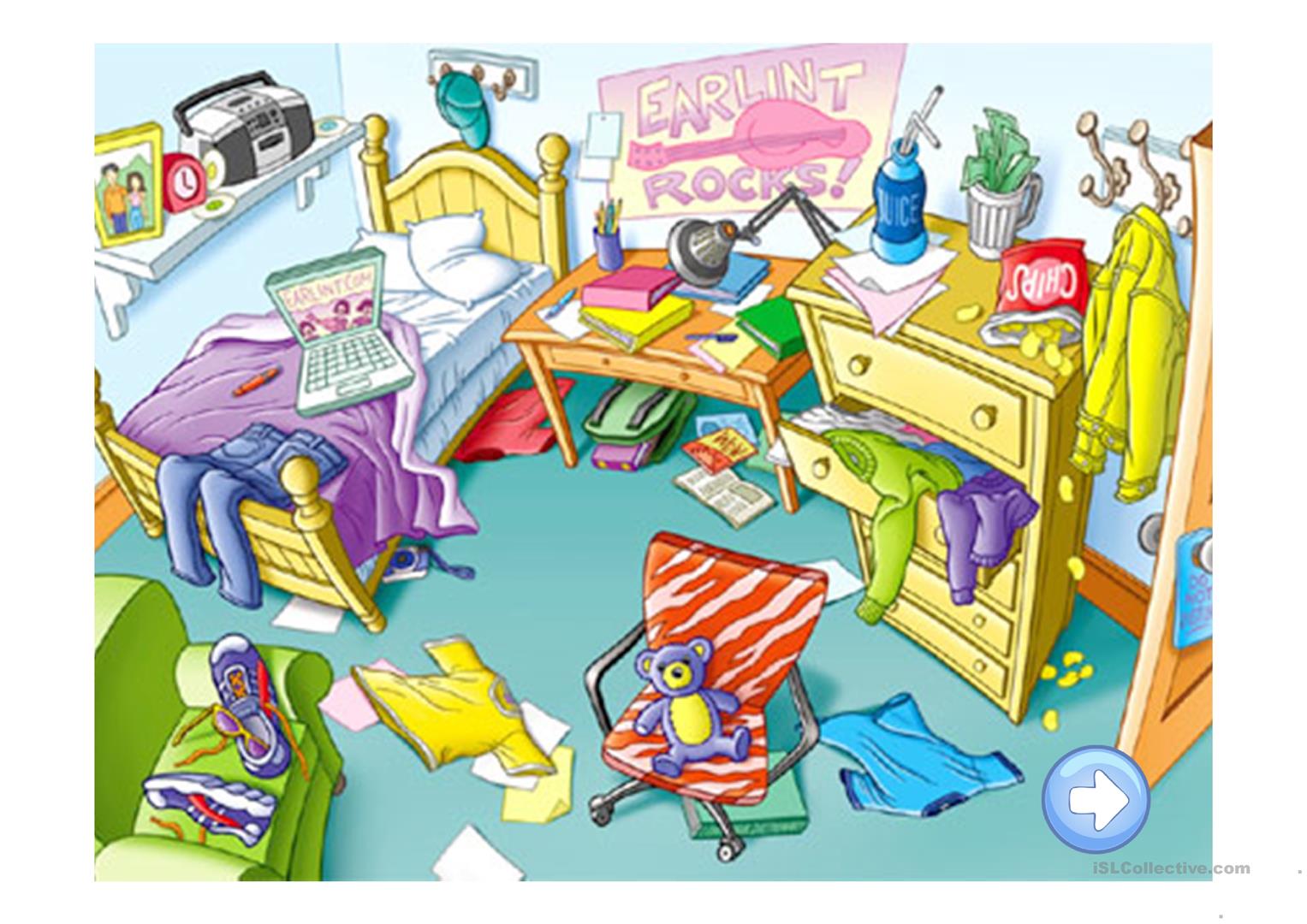 Is there a pen on the chair?
No, there isn’t.
There is a pen on the bed.
2 points
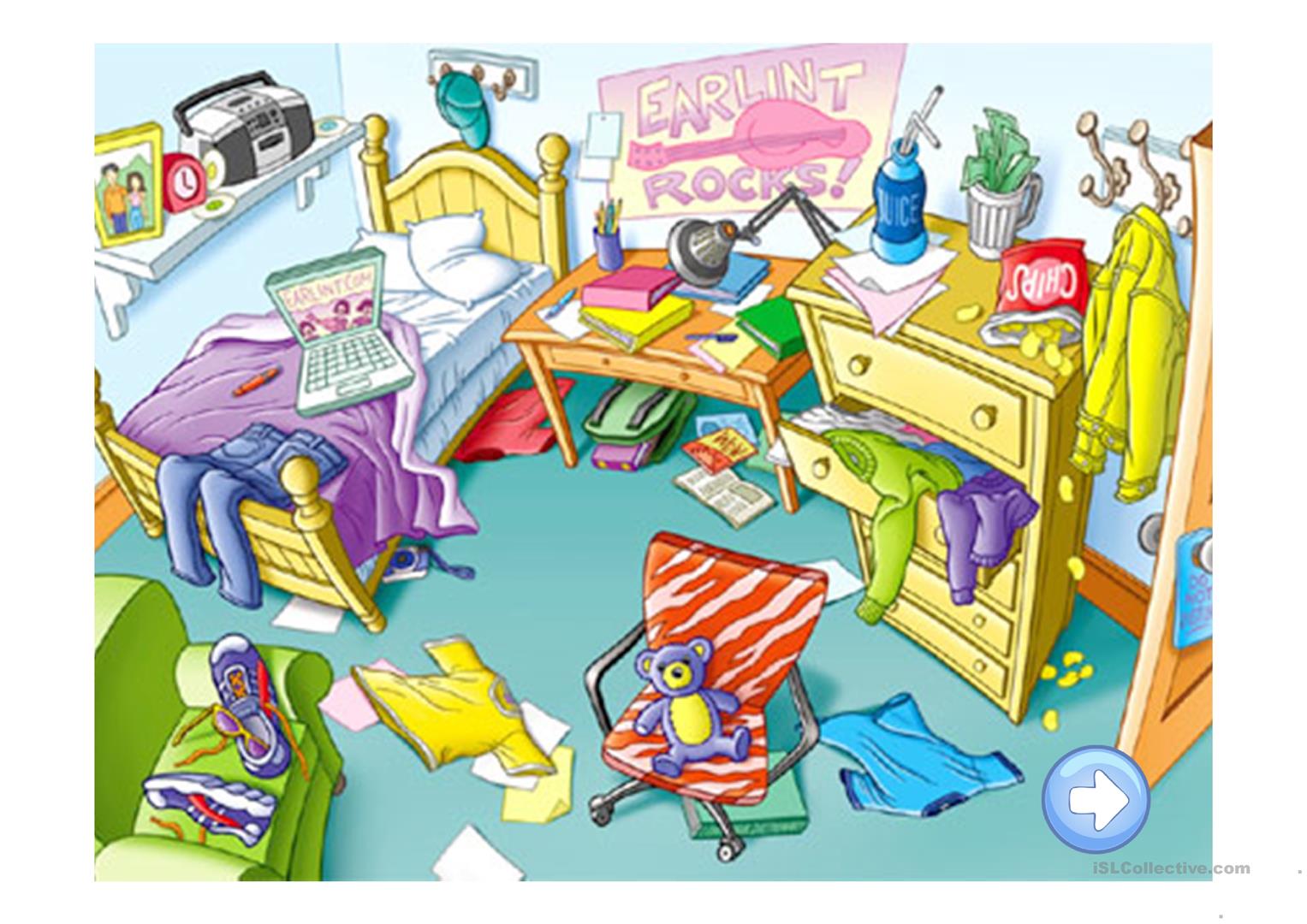 Are there chips on the dresser?
Yes, there are.
There are chips on the dresser.
4 points
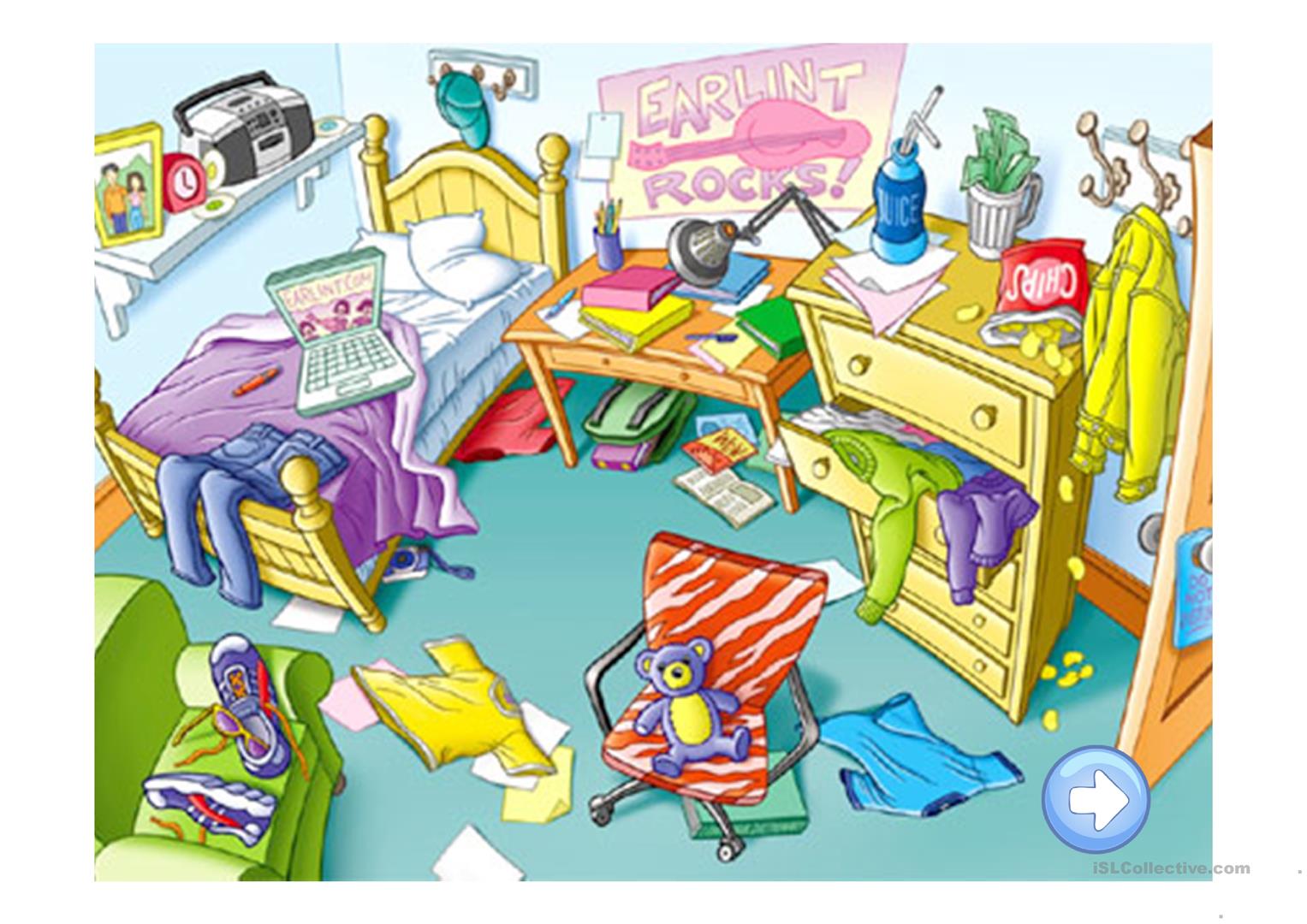 Is there a clock on the shelf?
Yes, there is.
There is a clock on the shelf.
3 points
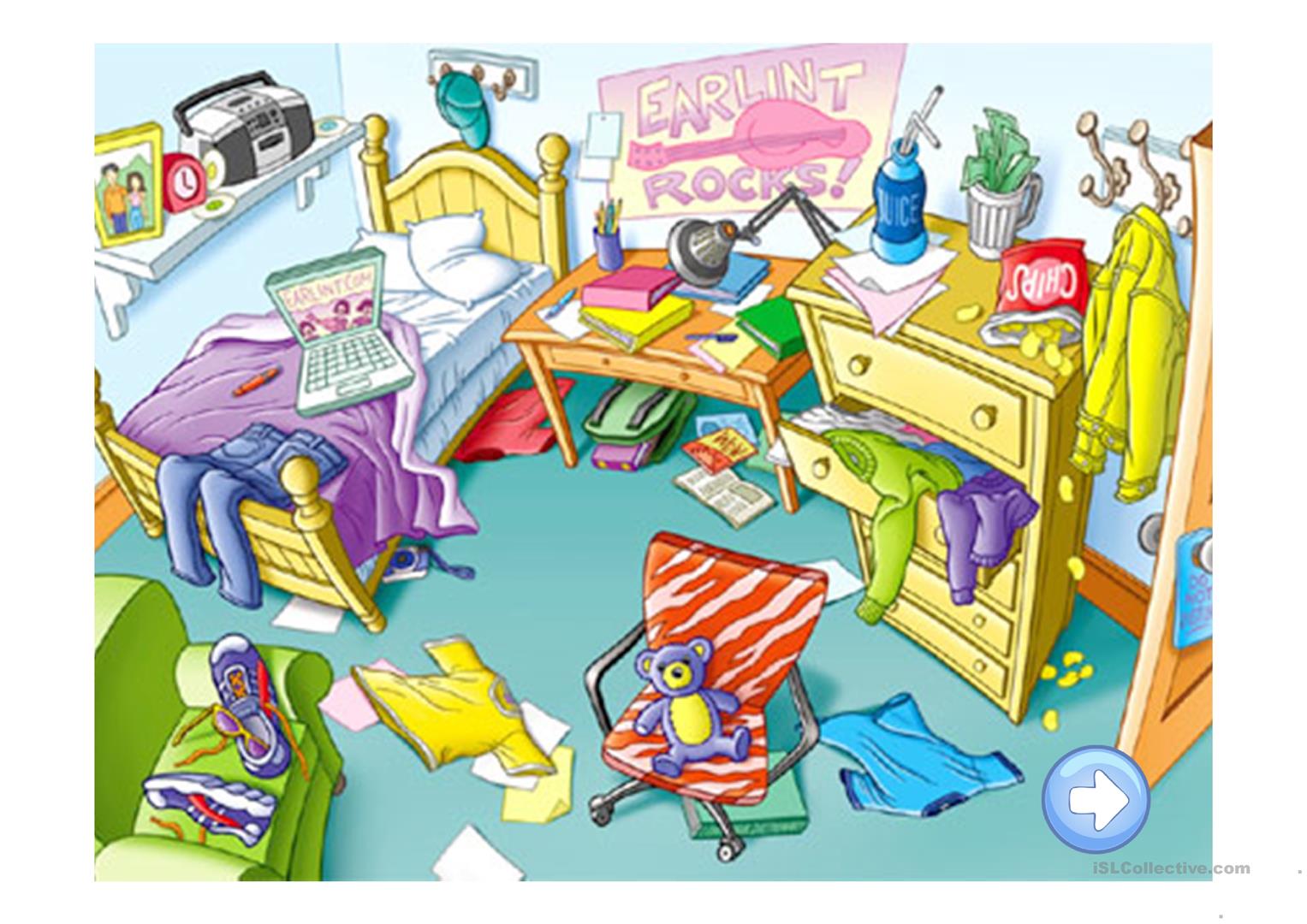 Is there a computer on the table (desk)?
No, there isn’t.
There is a computer on the bed.
5 points